DIŞ TİCARET İLE İLGİLİ ULUSAL VE ULUSLARARASI KURULUŞLAR
DIŞ TİCARET MÜSTEŞARLIĞI
10.8.1925 tarihli Resmi Gazete'de yayınlanan yönetmelikle, yurtdışında önemli ticaret merkezlerinde Ticaret Temsilcilikleri kurulması sağlanmış ve böylece ilk kez yabancı ülkelere gönderilecek Ticaret Temsilcilerinin nitelikleri ve görevleri belirlenmiştir.
Cumhuriyet tarihinde ilk kez 1934 yılında 2450 sayılı Kanunla İktisat Bakanlığı bünyesinde Dış Ticaret Reisliği (Türk Ofis) kurularak bugünkü Dış Ticaret Müsteşarlığı’nın temeli atılmıştır. 1939 yılında, değişen kanunla; Ticaret Bakanlığı olarak kurulan, bakanlık bünyesinde Dış Ticaret Dairesi Reisliği adı altında bir birim oluşturulmuştur.
Hazine ve Dış Ticaret Müsteşarlığı en son 09.12.1994 tarihinde kabul edilen ve 20.12.1994 tarih ve 4059 sayılı Kanunla Başbakanlığa bağlı Hazine Müsteşarlığı ve Dış Ticaret Müsteşarlığı isimleri ile iki ayrı kuruluş haline getirilmiştir
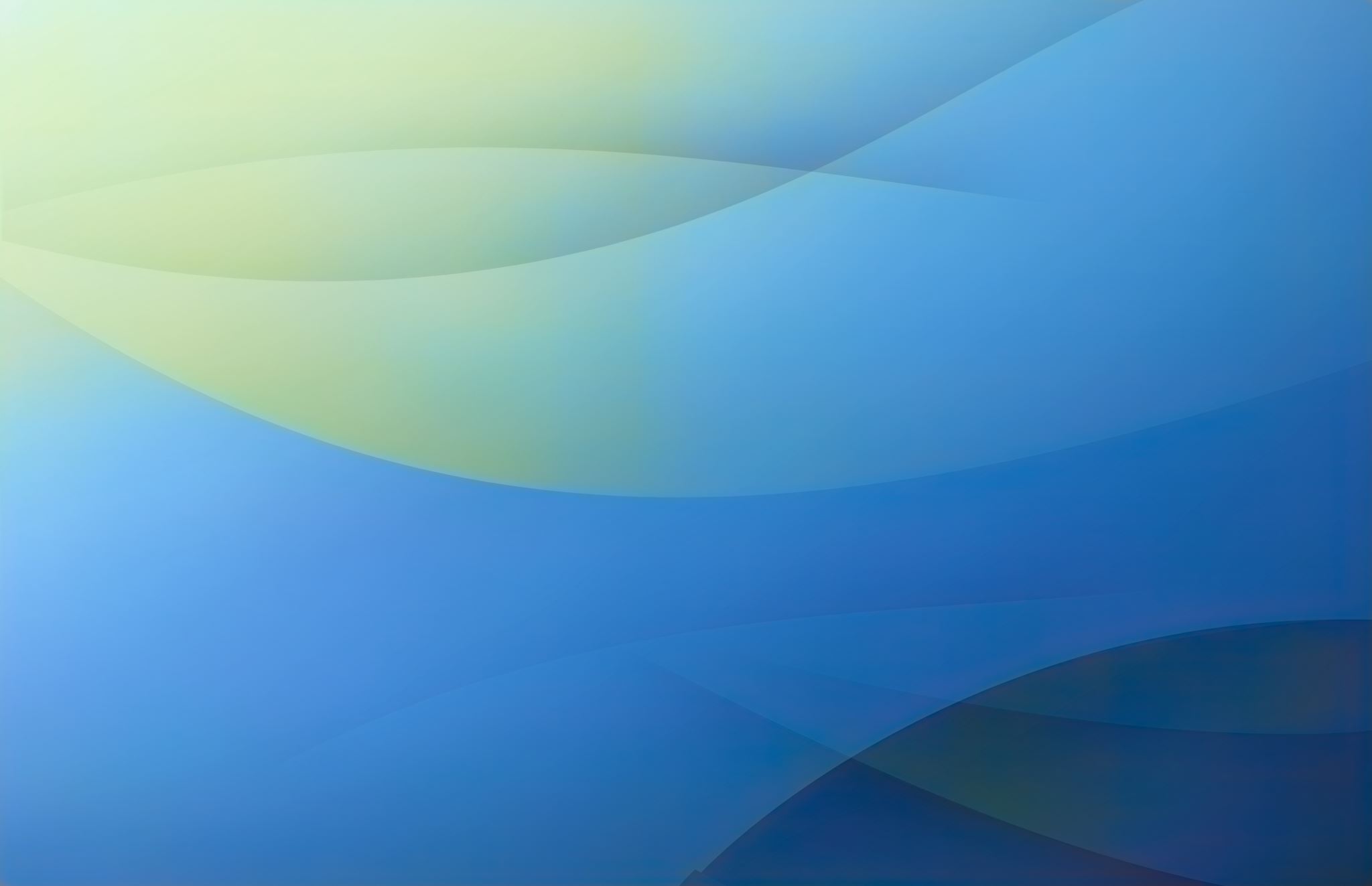 Gümrük Müsteşarlığının ana hizmet birimleri şunlardır:
Gümrükler Genel Müdürlüğü,
Gümrükler Muhafaza Genel Müdürlüğü,
Gümrükler Kontrol Genel Müdürlüğü,
Avrupa Birliği ve Dış İlişkiler Genel Müdürlüğü,
Tasfiye İşleri Döner Sermaye İşletmeleri Genel Müdürlüğü.
Gümrükler Genel Müdürlüğü
Gümrükler Genel Müdürlüğünün görevleri bazıları şunlardır:
İthalatla ilgili işlemleri yapmak, ithalat rejimi ile kambiyo ve diğer mevzuatın gümrükle ilgili hükümlerinin uygulanmasını sağlamak,
Gümrük giriş tarife cetvelini ve eşya kıymetini, taraf olduğumuz anlaşmalara uygun olarak düzenlemek ve uygulanmasını sağlamak,
Transit, aktarma, antrepo, geçici kabul ve muaflık işlemlerinin yürütülmesini sağlamak ve denetlemek,
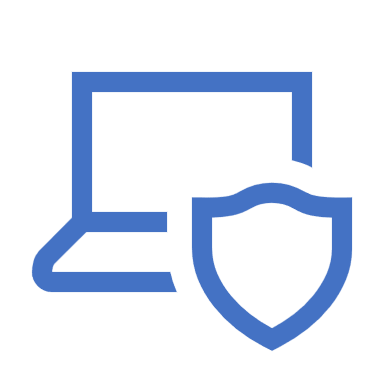 Gümrükler Muhafaza Genel Müdürlüğü
Gümrükler Muhafaza Genel Müdürlüğünün görevleri şunlardır:
Öncelikle Müsteşarlığın sorumluluğunda bulunan yer ve sahalarda olmak üzere, diğer yer ve sahalarda da gerektiğinde ilgili kuruluşlarla iş birliği yapmak suretiyle kaçakçılığı men, takip ve tahkik (sorgulama, araştırma) etmek,
Kişi, eşya ve taşıtların gümrük işlemleri bitirilmeden gümrüklü yer ve sahalardan çıkmalarını önlemek, gümrüklü yer ve sahaların takip ve muhafazasını sağlamak,
Gümrükler Kontrol Genel Müdürlüğü
Gümrükler Kontrol Genel Müdürlüğünün görevleri şunlardır:
Gümrük mevzuatı ve ilgili diğer mevzuat esas alınarak, gümrüklerce tahsil edilen vergiler ile diğer gelirler ve fonların tarh, tahakkuk ve tahsilini kontrol etmek,  Noksan veya fazla tahsilat ile ilgili işlemlerin yürütülmesini sağlamak, Gümrük işlemleri ile ilgili vergi muafiyeti, indirimi ve teşvik tedbirlerinin uygulanmasını yürütmek ve izlemek,
Avrupa Birliği ve Dış İlişkiler Genel Müdürlüğü
Avrupa Birliği ve Dış İlişkiler Genel Müdürlüğünün görevleri şunlardır:
Müsteşarlığın yurtdışı ve milletlerarası veya ikili münasebetlerini yürütmek,
Türkiye'nin gümrüklerle ilgili milletlerarası anlaşma ve sözleşmelere katılmasına dair Müsteşarlık görüşünü hazırlamak,
Milletlerarası kuruluşların kabul ettiği gümrük tarifeleri, gümrük kıymeti, gümrük rejimi ve formaliteleri ile bunların değişikliklerini takip ederek milli mevzuata aktarılmasını ve uygulamaya intikal ettirilmesini sağlamak,
Tasfiye İşleri Döner Sermaye İşletmeleri Genel Müdürlüğü
Tasfiye İşleri Döner Sermaye İşletmeleri Genel Müdürlüğünün görevleri şunlardır:
Gümrük denetimine tâbi her türlü eşya için sundurmalar, antrepolar, ambarlar, açık sahalar ve bu mahiyette depolar işletmek,
Teşkilât ve görev alanına giren işlemleri kontrolörleri vasıtasıyla incelemek ve denetlemek, Müsteşarlıkça verilecek diğer görevleri yapmak.
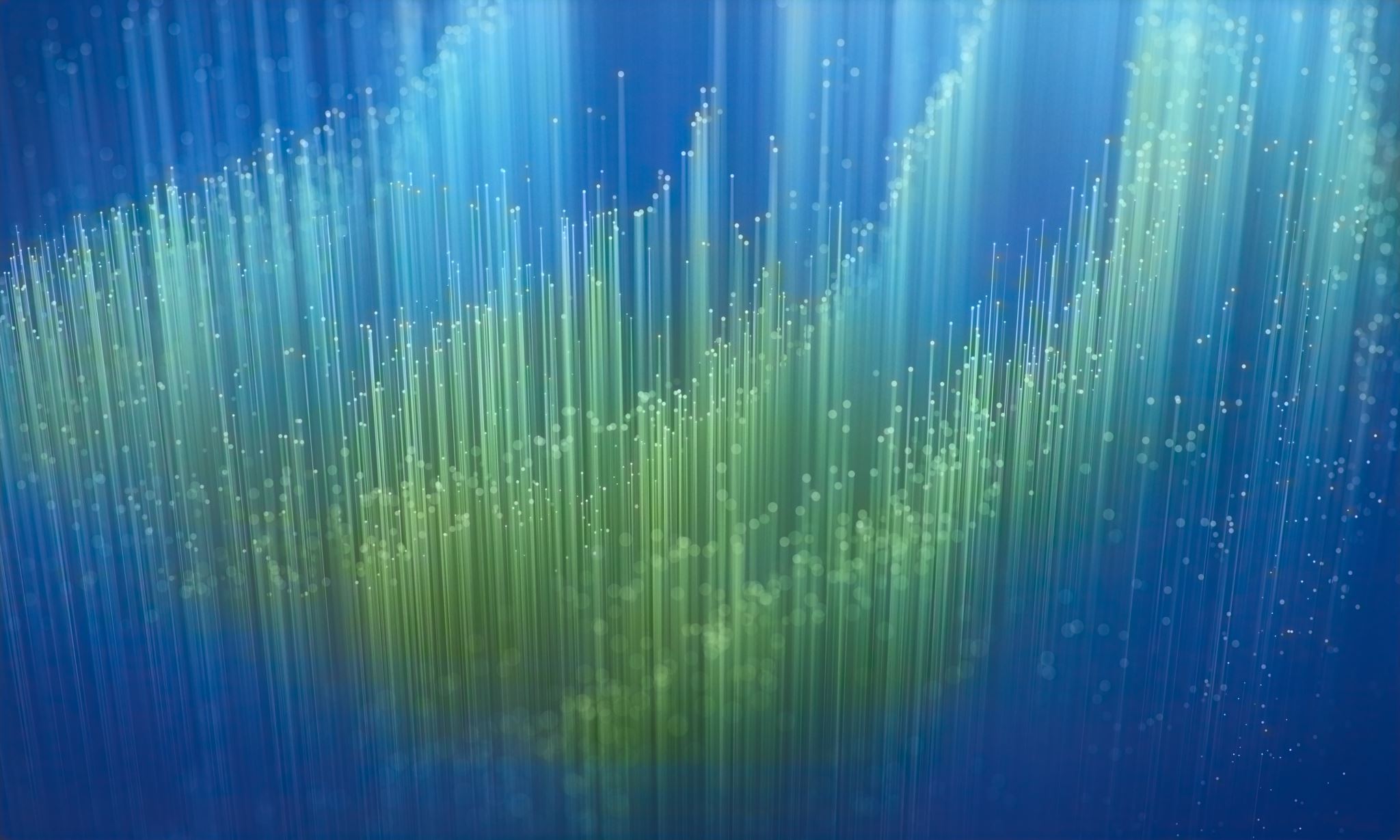 İHRACATÇI BİRLİKLERİ
 Görevleri
İhracatçı Birlikleri, ihracatçıları teşkilatlandırmak sureti ile ihracatı artırmak,
ihracatçıların mesleki faaliyetlerini ve ilişkilerini tanzim etmek amacı ile Bakanlar Kurulu
Kararı ile oluşturulmuş kuruluşlardır. Cumhuriyet tarihimizin 1930'lu yıllarında başlangıçta hayvan ihracatının disipline edilmesi amacıyla kurulan Birlikler, günümüzde T.C. Başbakanlık Dış Ticaret Müsteşarlığı İhracat Genel Müdürlüğü'ne bağlı olarak çalışmaktadırlar.
Başlıca görevleri arasında ;
İhracatın ülke menfaatine uygun olarak geliştirilmesine çalışmak,
Çalışma sahalarına giren maddeler itibarı ile mevcut üretim ve ihracat potansiyelinin dış taleplere göre ayarlanabilmesini teminen çalışmalar yapmak,
Uluslar arası kuruluşlar ile mesleki bazda üyelerinin menfaatlerini ülke çıkarları çerçevesinde koruyucu ilişkiler kurmak ve geliştirmek,
Yurt dışı sergi ve fuarlar düzenlemek ve yine bu kapsamda ticaret ve alım heyetleri düzenlemek,
Ülke Geneli İhracat kayıt istatistiklerini oluşturacak veri tabanlarını kurmak ve işletmek, gibi etkinlikler bulunmaktadır.
Dış Ekonomik İlişkiler Kurulu-İş Konseyleri (DEİK);
1985 yılında kurulan Dış Ekonomik İlişkiler Kurulu - DEİK, Türk özel sektörünün dış ticaret, uluslararası yatırımlar, hizmetler, müteahhitlik ve lojistik başta olmak üzere, dış ekonomik ilişkilerini yürütme; yurt içi ve yurt dışında yatırım imkânlarını araştırma; Türkiye'nin ihracatını artırmaya katkı sağlama ve benzeri iş geliştirme çalışmalarını koordine etmekle görevlendirilmiş kurumudur.
11 Eylül 2014 tarihinde çıkarılan 6552 Sayılı Kanunla yeni bir yapıya kavuşan DEİK, "Türk özel sektörünün dış ekonomik ilişkilerini yürütme" görevini tamamıyla üstlenmiş olup, Kurucu Kuruluşları, üyeleri ve İş Konseyleri ile birlikte, Türkiye'nin önde gelen girişimcilerinin ve iş dünyası temsilcilerinin oluşturduğu gönüllü bir ‘iş diplomasisi' örgütüdür.
Türkiye İhracatçılar Meclisi (TİM)
Türkiye İhracatçılar Meclisi (TİM), Türkiye'nin dış ticaretine yön vermek, ihracat politikasını belirlemek, pazar çeşitliliğini geliştirmek ve uluslararası arenada ihracatçıların rekabetini kolaylaştırmak için kökleri, Cumhuriyetimizin kurucusu Gazi Mustafa Kemal Atatürk’ün talimatlarıyla; 4 Mart 1937 tarih ve 2/6107 sayılı Kararname ile kurulmuş olan Canlı Hayvan İhracatçıları Birliği Türk Anonim Şirketi'ne dayanan İhracatçı Birliklerimizin çatı kuruluşudur.
(3 Temmuz 2009, Resmi Gazete, Sayı : 27277, Kanun No. 5910 Türkiye İhracatçılar Meclisi İle İhracatçı Birliklerinin Kuruluş Ve Görevleri Hakkında Kanun)
Türkiye İhracat Kredi Bankası (TÜRK EXİMBANK); , Türkiye'de ihracatın kurumsallaşmış tek asli destek unsuru olarak, ihracatın desteklenmesine yönelik politikalarda özel bir öneme sahiptir. Banka'nın amacı; ... yurt dışında yapılacak yatırımlar ile ihracat maksadına yönelik yatırım malları üretim ve satışının desteklenerek teşvik edilmesidir.
Türkiye Odalar Ve Borsalar Birliği (TOBB); TOBB, özel sektörün Türkiye'de mesleki üst kuruluşu ve yasal temsilcisidir. TOBB'un halen, yerel düzeyde, ticaret, sanayi, ticaret ve sanayi, deniz ticaret odaları ve borsalar şeklinde oluşmuş 365 üyesi bulunmaktadır.
Dünya Gümrük Örgütü; Dünya Gümrük Örgütü (Gümrük İşbirliği Konseyi), 15 Aralık 1950 tarihinde imzalanarak, 4 Kasım 1952 tarihinde yürürlüğe girmiş olan “Gümrük İşbirliği Konseyi Sözleşmesi” ile kurulmuştur. 1994 yılındaki Konsey toplantısında, çalışmalarını ve fonksiyonlarını daha iyi yansıttığı mütalaasıyla, kuruluş sözleşmesinde değişiklik yapılmadan örgütün adının çalışmalarda Dünya Gümrük Örgütü olarak belirtilmesi kabul edilmiştir.
Dünya Gümrük Örgütü, 26 Ocak 1953 tarihinde 17 ülkenin katılımıyla ilk toplantısını yapmış olup günümüzde 177 üyeye ulaşmış bulunmaktadır. Söz konusu 177 üye ülke dünya ticaretinin % 98’ni yürütmektedir. Örgüt, gümrük ile ilgili politikaların oluşturulması, uygulamaya ilişkin düzenlemelerin yapılması yanında gümrük suçlarıyla mücadeleye ilişkin çalışmaları yürütmektedir.
Uluslararası Ticaret Merkezi; Uluslararası Ticaret Merkezi çok taraflı bir ajanstır. Birleşmiş Milletler Ticaret ve Kalkınma Konferansı ile Dünya Ticaret Örgütü ve Birleşmiş Milletler. ITC çalışmaları sayesinde, Sürdürülebilir Kalkınma Hedeflerinin 10'una doğrudan katkıda bulunmaktadır.
Uluslar arası ticaret odası (ICC): Birleşmiş Milletler ve ICC (Uluslararası Ticaret Odası), sözleşmeler için standart
kural ve düzenlemeler geliştirmiştir. Bunlar uluslararası ticarette ortaya çıkan anlaşmazlıkları, uyuşmazlıkları ve hukuksal çatışmaları ortadan kaldırmak ve alıcı ile satıcının gereksiz yere para ve zaman kaybını önlemek amacıyla alım-satım işlemlerine getirilen kural ve düzenlemelerden ibarettir.